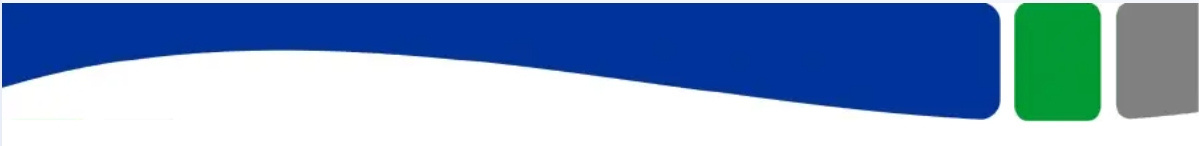 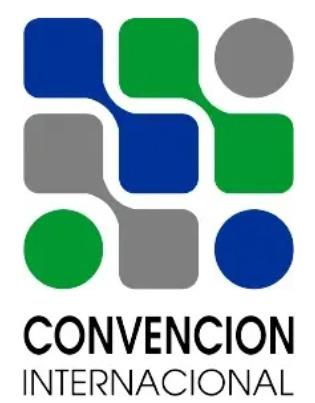 I Simposio Internacional “Desarrollo humano, equidad y justicia social”
2021
POLARIZACIÓN IDEOLÓGICA EN EL DISCURSO ORAL DE LOS PERIODISTAS VILLACLAREÑOS SOBRE EL SISTEMA DE PRENSA CUBANO
UCLV
Roxana de la Caridad Soto del Sol y Yadán Crecencio Galañena León
1. INTRODUCCION (OBJETIVOS)
3. RESULTADOS Y DISCUSION
Con el triunfo revolucionario, los medios de difusión dejan de ser empresas privadas, para convertirse en entidades estatales al servicio del bien público. Desde entonces, las lógicas de producción de comunicación social comienzan a estandarizarse en todo el país; puesto que, si hasta el momento los medios de prensa dependían de anunciantes o partidos de diversa filiación política, a partir de la década de los ‘60 el sistema de medios en Cuba inicia un proceso de homogenización organizativa e ideológica. 
Como resultado, según afirma Julio García Luis (2013), no solo se actualizó el imaginario sobre la prensa en Cuba por parte de la acusadora opinión internacional de base burguesa ‒que ahora tildaba a los medios cubanos de oficialistas y antidemocráticos‒ o del expectante pueblo cubano que ‒empeñado en construir un proyecto social sin precedentes en el continente americano‒ comienza a propugnar una prensa revolucionaria y progresista. Ahora, incluso, el propio gremio periodístico de la Isla empieza a percibirse, a sí mismo, diferente respecto a sus homólogos foráneos, percepción expresada en su discurso oral dentro del contexto laboral. 
De ahí que resulte pertinente estudiar no solo las interioridades del sistema de medios en Cuba, sino también la forma en que sus periodistas establecen una polarización ideológica a partir de sus juicios orales (García Luis, 2013), desde la realidad profesional en que están insertados tal y como la perciben. 
La mayoría de las investigaciones se enfocan en la polarización ideológica del discurso periodístico; sin embargo, el presente se propone analizar la polarización ideológica en el discurso oral de los periodistas sobre el sistema de prensa cubano, enmarcados en el contexto laboral.
Los periodistas de los medios provinciales villaclareños expresan mediante juicios una polarización ideológica donde el ingroup está compuesto por los periodistas cubanos (incluyéndose a sí mismos) que son eficientes y éticos, y los públicos; mientras, el outgroup está conformado por los periodistas cubanos ineficientes y poco éticos, los organismos rectores de la prensa, los directivos de los medios de prensa, las fuentes institucionales que se niegan a brindar información, y los centros académicos.
EMISIÓN
«Los principales valores que rigen el comportamiento ético de los reporteros cubanos son la honestidad, el apego a la verdad, la protección a las fuentes de información y la lealtad a la Revolución cubana» (periodista 2 de ACN). 
«Los periodistas cubanos sí resultan eficientes en su trabajo porque son muy sacrificados» (periodista 4, grupo focal CMHW).
«Aunque en la prensa cubana se ha desarrollado una paulatina apertura al tratamiento de situaciones de amenaza para la sociedad, en ocasiones, las cifras se manipulan con el objetivo de suavizar los problemas ante el público y se tratan los temas desde un enfoque demasiado informativo y superficial» (periodista 1, grupo focal Vanguardia; entrevistado 4, CMHW).
MENSAJE 
«Esta reiteración excesiva de informaciones (tratadas muchas veces mediante campañas y consignas inoperantes) sobre un mismo tema y siempre desde el mismo enfoque, sin reconocer las posturas alternativas, hace que muchas veces cuestiones de gran importancia y sensibilidad no lleguen a los públicos o se rechacen del todo. Por ejemplo, con la reforma constitucional se hizo un bombardeo tal que, como ciudadano, no te sentías motivado a votar sí por la Constitución» (periodista 2, grupo focal, Vanguardia).
«Aunque la prensa cubana ha ganado en el ejercicio de la crítica, las posturas exageradamente apologéticas y triunfalistas ‒que van en detrimento de la calidad y utilidad de los mensajes periodísticos‒aún prevalecen en nuestros medios» (periodistas del grupo focal de Vanguardia).
RECEPCIÓN
«La insatisfacción del público con los mensajes periodísticos no está relacionada con la capacidad de los profesionales de la prensa, sino con los efectos negativos de las políticas informativas implantadas en los medios y con los discursos de las fuentes institucionales que han adquirido gran descrédito. Además, la competencia que genera internet también ha influido en la insatisfacción de los públicos, ya que muchas veces reciben informaciones relativamente tergiversadas, pero más atractivas y no poseen las herramientas para poder dilucidar entre las que resultan ciertas o confiables, o no» (periodista 1 de Vanguardia).
2. METODOLOGIA
La ideología deviene el sistema de creencias compartidas socialmente por los miembros de un grupo, que determinan su identidad social, intereses y objetivos, así como las formas de actuar y pensar, y se expresan a través de sus prácticas discursivas (Van Dijk, 2006). 
Mientras que la estrategia de polarización ideológica constituye un autoesquema que permite a los miembros de un grupo reflejar los criterios básicos que conforman su identidad e intereses, y posee como características inamovibles la presencia de un ingroup (nosotros), con una presentación positiva y la exaltación de sus virtudes; así como de un outgroup (ellos) con una presentación negativa y la exaltación de sus defectos (Van Dijk, 1996).
Así, los individuos establecen una polarización ideológica, manifestada en juicios personales de pertinencia (Costa, Etchezahar y Melita, 2011); pues la toma de partido ante diversas alternativas ya presupone una mediación ideológica (Van Dijk, 2005).
En materia de enfoques metodológicos empíricos, se emplea la metodología del Análisis del Discurso (Van Dijk, 2003); ya que facilita el estudio sistemático de estructuras y significados del discurso, mediante la aplicación de las macrorreglas (supresión de la información menos relevante, generalización de tópicos y construcción del acto o suceso como totalidad al obviar sus partes constituyentes) (Van Dijk, 1998).
Asimismo, se utiliza el método Etnográfico para comprender las lógicas de formación perceptual de los periodistas de los medios provinciales villaclareños, como grupo social y profesional. De ahí que se utilicen como técnicas la entrevista, las notas de campo y los grupos focales. 
Se realizaron 17 entrevistas semiestructuradas a periodistas de los cuatro medios provinciales de Villa Clara (Semanario Vanguardia, Corresponsalía de la Agencia Cubana de Noticias, emisora CMHW y telecentro Telecubanacán) y se realizaron cuatro grupos focales; de modo que quedaron registrados los criterios de los 63 periodistas que componen el universo; pues el estudio prescinde de selección muestral.
4. CONCLUSIONES
En los juicios relacionados con el proceso de emisión los entrevistados ponderan las capacidades profesionales de los periodistas cubanos, sobre todo enfatizando los aspectos negativos del outgroup, quienes entorpecen, a la par de las carencias materiales, la buena praxis de los reporteros.
En los criterios sobre el mensaje, la estrategia de polarización se basa en la mitigación de la responsabilidad de los sujetos mediante la estructura “los medios cubanos” para referirse a las deficiencias del periodismo en Cuba, además se introduce los centros de formación académica como nuevo miembro del outgroup, en tanto deviene responsable por la falta de calidad y preparación en determinados temas de los reporteros cubanos.
Por último, en los juicios sobre el proceso de recepción se incluye al público como miembro de ingroup, lo que responde, sobre todo, a una estrategia de los entrevistados para destacar en sí mismos una cualidad que consideran fundamental en la práctica periodística: responder a los intereses de las audiencias.
5. REFERENCIAS BIBLIOGRÁFICAS
1. Costa, G. L.,Etchezahar, E. y Melita, G. (2011). El posicionamiento ideológico y la orientación política en jóvenes universitarios. Sistema Nacional de Repositorios Digitales. Recuperado a partir de https://repositoriosdigitales.mincyt.gob.ar/vufind/Record/MemAca_1e7f689a8c870defed557b48a4c95711
2. Garcés Corra, R. (2017). Raúl Garcés: Por un mejor periodismo y un país mejor. Cubaperiodistas. Retrieved from http://www.cubaperiodistas.cu/index.php/2017/03/raul-garces-por-un-mejor-periodismo-y-un-pais-mejor/
3. García Luis, J. (2013). Revolución, Socialismo y Periodismo. La Habana: Editorial Pablo de la Torriente.
4. Van Dijk, Teun Adrianus (1996). Análisis del discurso ideológico. Comunicación y Política, (6), pp. 15-43.
5. Van Dijk, T. A. (1998). Algunos principios de una teoría del contexto. ALED, Revista latinoamericana de estudios del discurso 1(1), 69-81.
6. Van Dijk, T. A. (2003). La multidisciplinaridad del análisis crítico del discurso: un alegato en favor de la diversidad. En Wodak, R., & Meyer, M., Métodos de análisis crítico del discurso. (pp. 143-177). Barcelona, España: Gedisa.
7. Van Dijk, T. (2005). Ideología y análisis del discurso. Utopía y Praxis Latinoamericana, 10(29), pp. 9-36. Recuperado a partir de http://www.redalyc.org/pdf/279/27910292.pdf
8. Van Dijk, Teun Adrianus (2006). Ideología Una aproximación multidisciplinaria. Barcelona: Gedisa.
CONTACTO
roxana50297@gmail.com         yadan@gmx.es
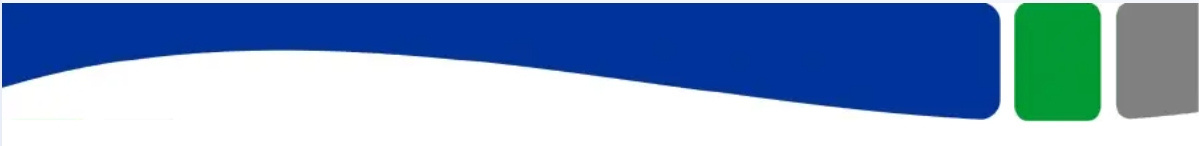